Mrs. Mann’s 
Second Grade News
October 16-20
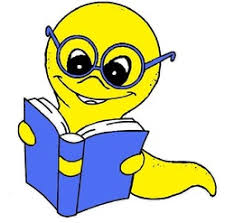 Classroom Learning Goals

Spelling Words:  
This week we will be working on the long e vowel sound found in words like:
queen, bee, sheep, eat, meat, heat, candy, baby, theme, these

Math:  Students will represent and solve addition and subtraction word problems where unknowns may be any one of the terms in the problem
Reading:  Students will understand the difference between fiction and non-fiction genres. We will be reading Stellaluna and comparing bats and birds
Homework for the Week

Read daily and sign Reading Log daily. 

Practice Math Facts  and Fry phrases daily  

Math practice page due Friday
Important Dates:
Student Holiday  October 20       October 21 Fall Carnival
Red ribbon Week: Oct. 23-27
Specials Schedule  2:00-2:45
Monday: Ready Bodies                Tuesday: Technology
Wednesday and Thursday : PE       Friday:  Music